EduFive
Toán
Ôn tập: Bảng đơn vị đo độ dài
Trang 22-23
GIÚP ONG VỀ TỔ
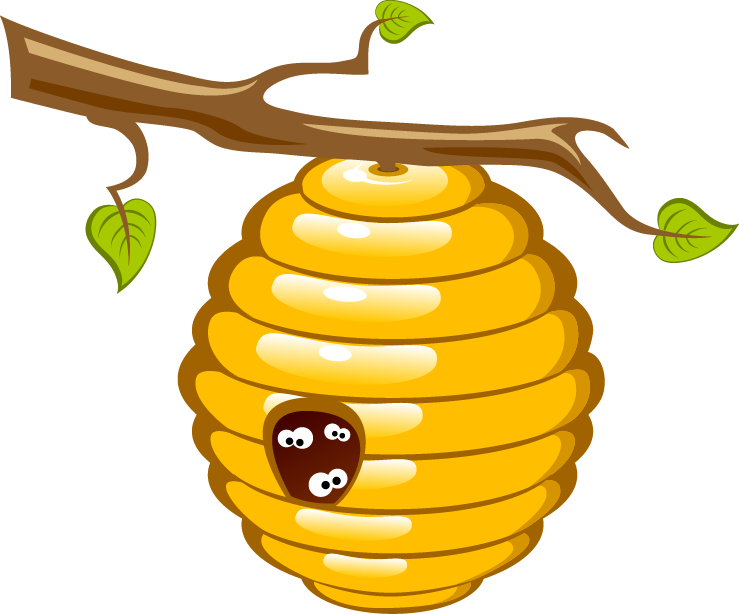 PLAY
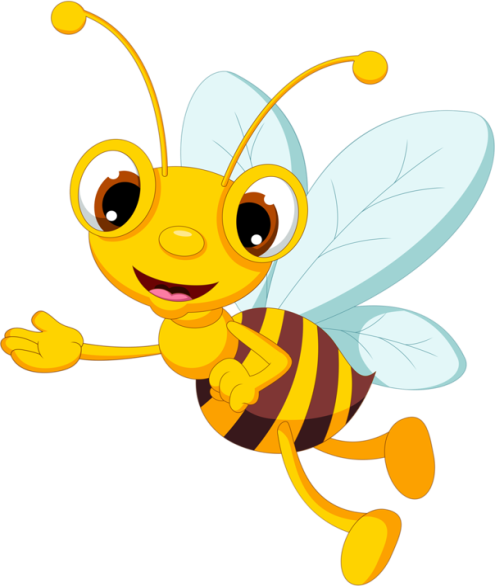 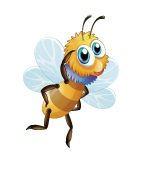 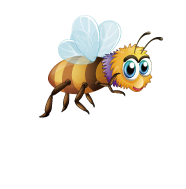 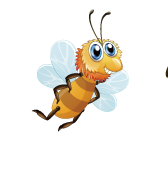 [Speaker Notes: Nhấn vào ong ra câu hỏi.
Nhấn mũi tên đến phần mới.]
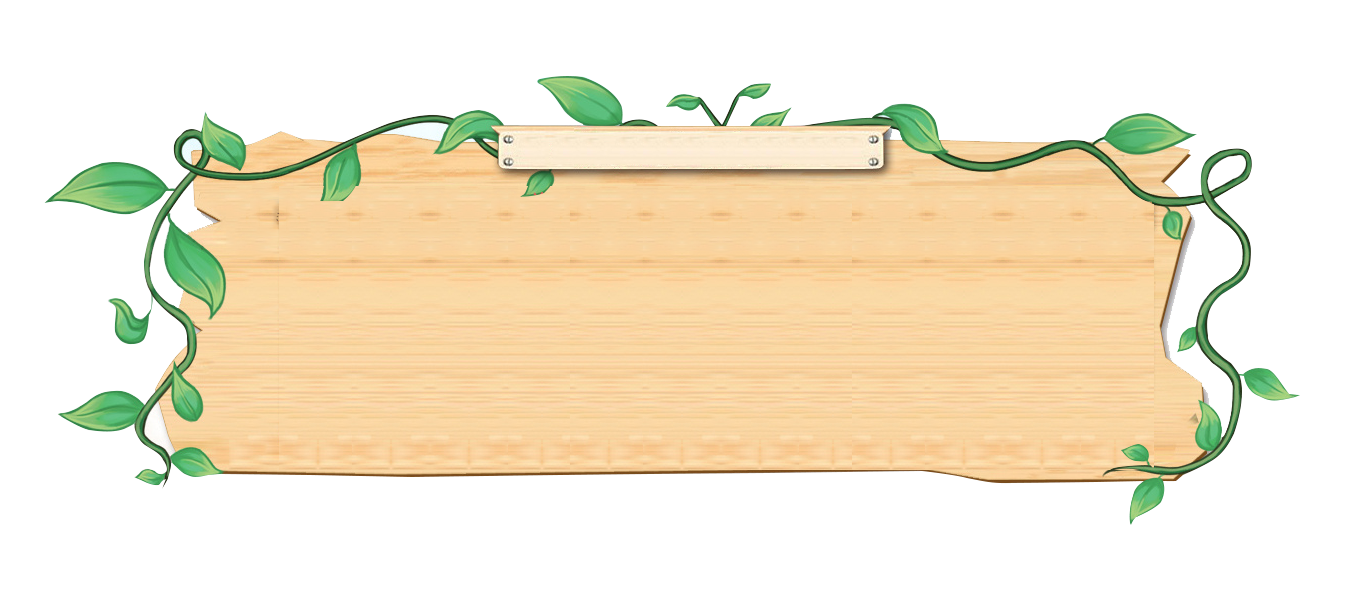 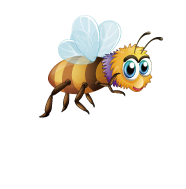 Ba có một số tiền. Nếu mua mận giá 8000 đồng 1kg thì mua được 3kg. Hỏi với số tiền đó, ba mua được bao nhiêu kg ổi? Biết ổi có giá 6000 đồng 1kg.
A
C
4kg
24kg
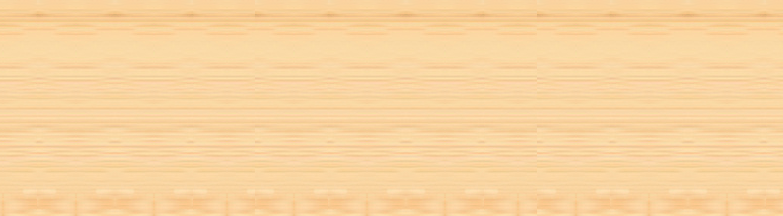 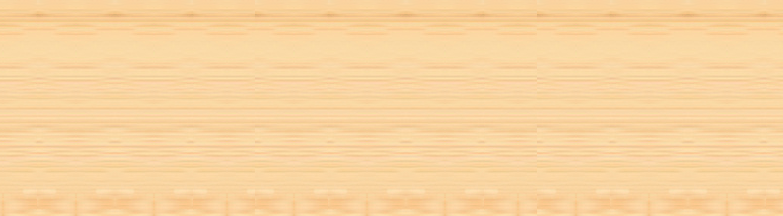 B
6kg
D
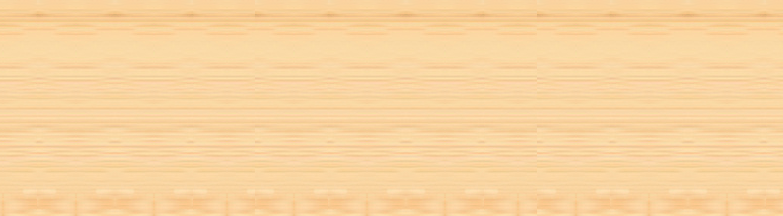 3kg
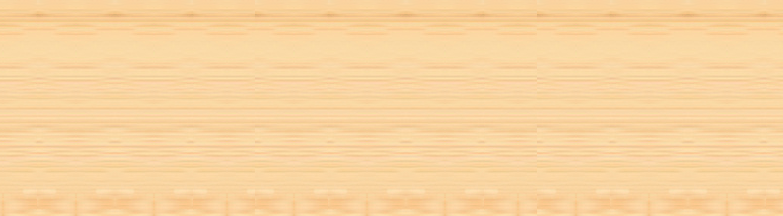 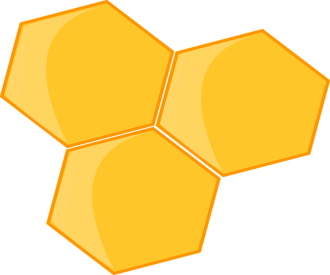 [Speaker Notes: Click vào A,B,C,D chọn đáp án.
Click ô tổ ong bên phải để về trang game chú ong.]
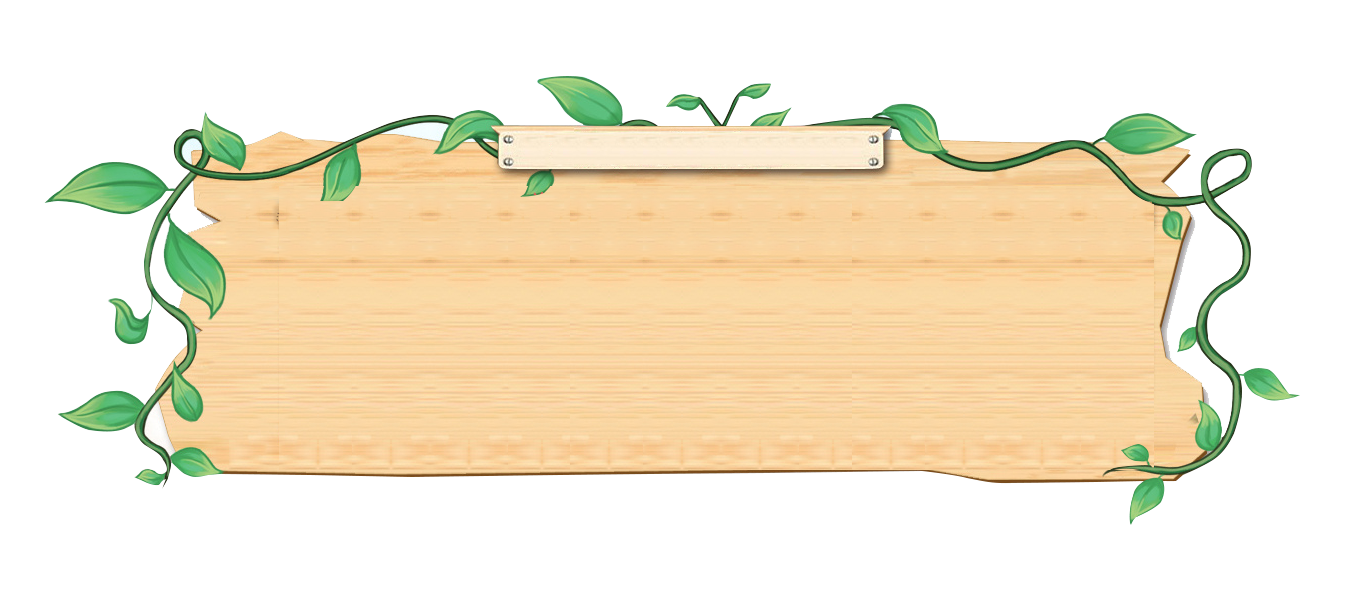 Mẹ thêu 2 chiếc khăn trong 2 giờ. Hỏi mẹ thêu 6 chiếc khăn trong mấy giờ?
A
1 giờ
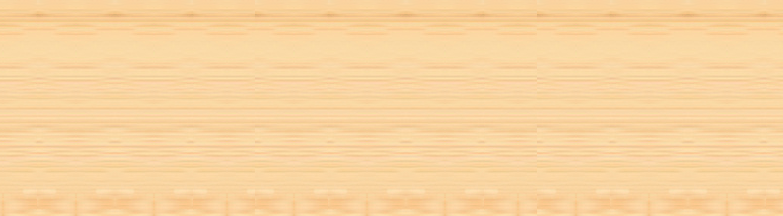 B
4 giờ
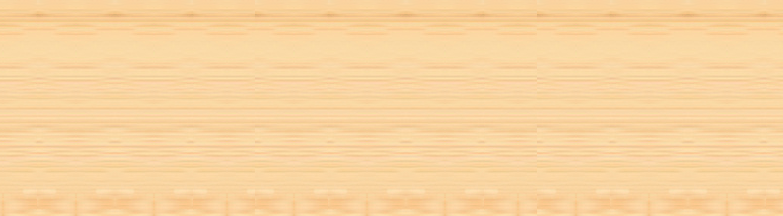 C
5 giờ
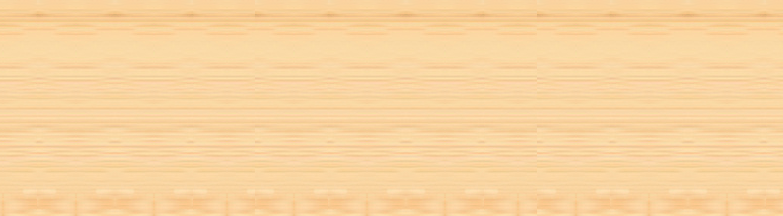 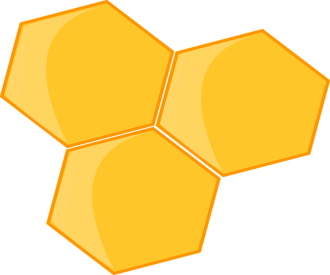 D
6 giờ
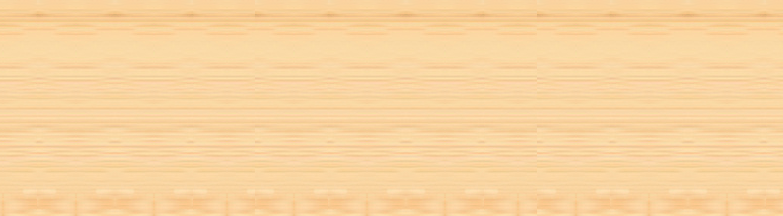 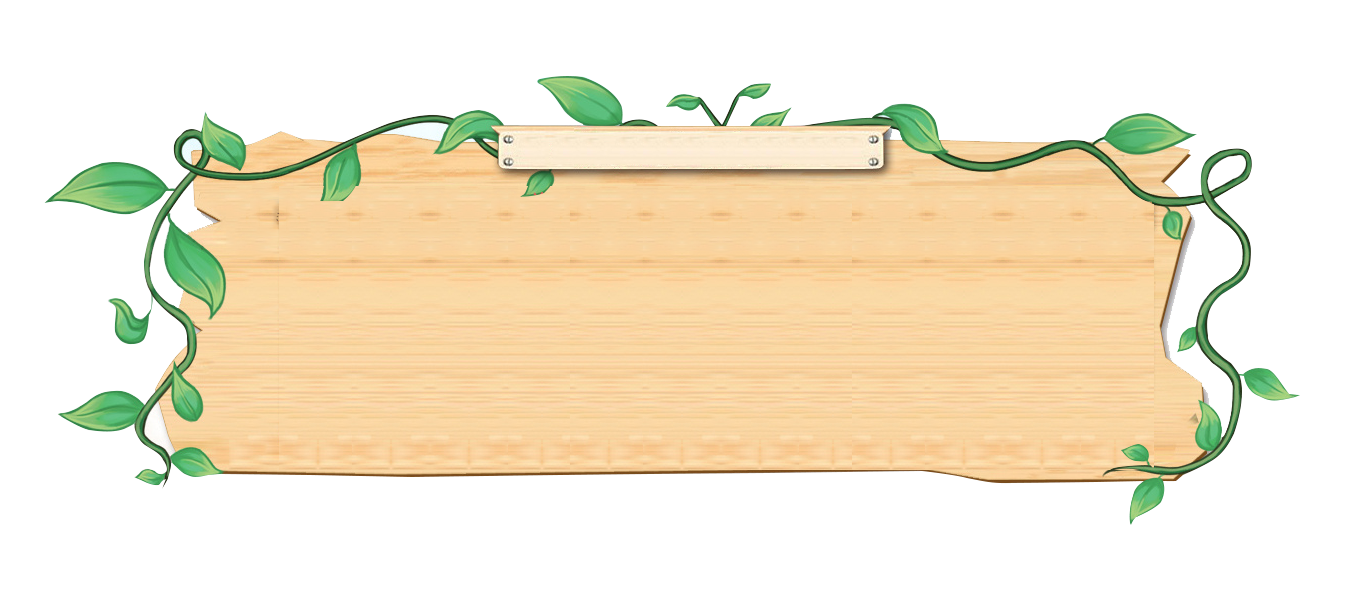 50m = ? cm
A
50000
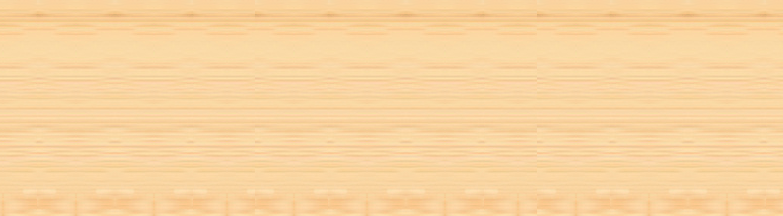 5000
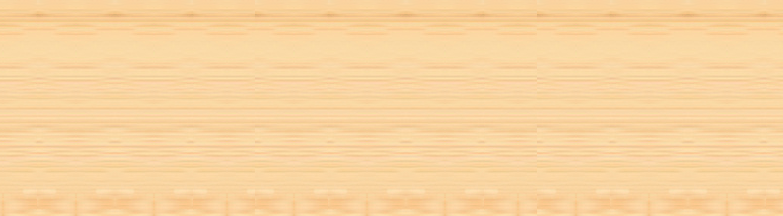 B
C
500
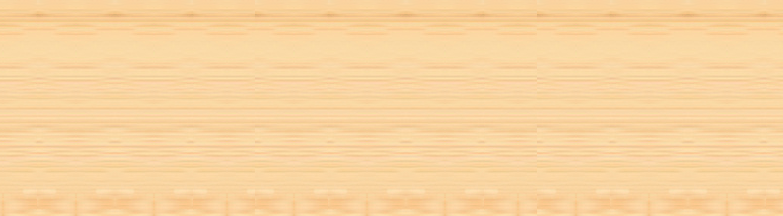 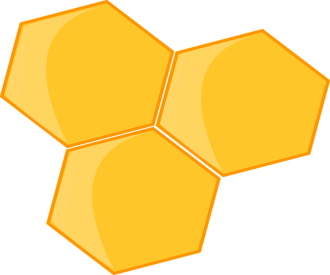 D
5
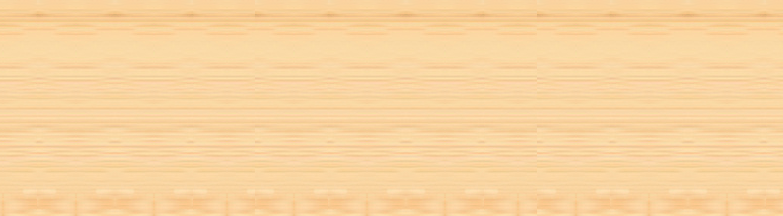 EduFive
Toán
Ôn tập: Bảng đơn vị đo độ dài
Trang 22-23
Bài 1:
a. Viết cho đầy đủ bảng đơn vị đo độ dài sau:
Bé hơn mét
Lớn hơn mét
Mét
cm
dam
m
dm
mm
km
hm
1km
1hm
1m
1dam
1dm
1cm
1mm
1
= 10hm
= 10dm
= 10cm
= 10dam
= 10m
= 10mm
10
1
1
1
1
1
=     km
=    dam
=    dm
=    m
=     cm
=     hm
10
10
10
10
10
b. Nhận xét: Trong bảng đơn vị đo độ dài, hai đơn vị đo liền kề nhau:
10
- Đơn vị lớn gấp       lần đơn vị bé.
……
1
……
- Đơn vị bé bằng       đơn vị lớn.
10
Mối quan hệ giữa các đơn vị đo độ dài:

Trong bảng đơn vị đo độ dài, hai đơn vị đo liền kề nhau gấp (hoặc kém) nhau 10 lần.
Bài 2: Viết số hoặc phân số thích hợp vào chỗ chấm:
…....
135m =        dm
   342dm =      cm
   15cm =         mm
c) 1mm =      cm
    1cm =      m
    1m  =      km
…....
…....
…...
…....
…....
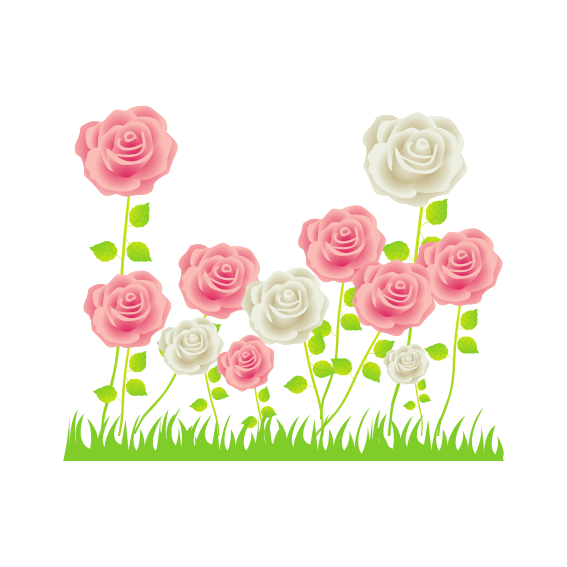 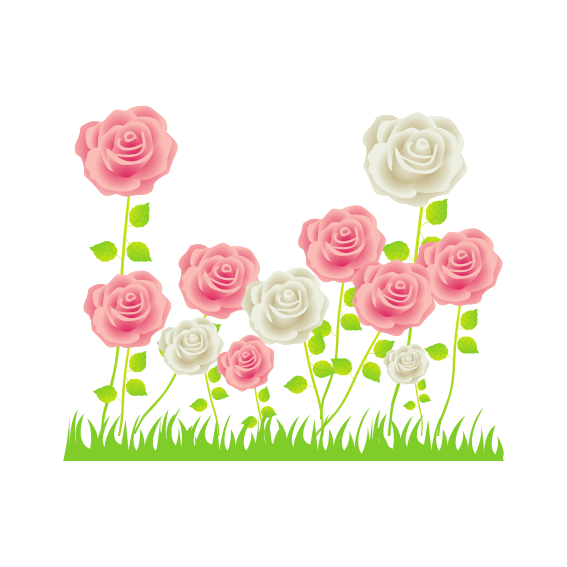 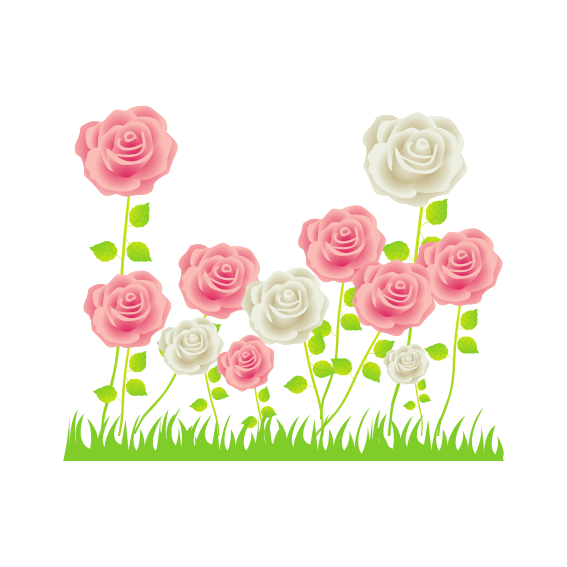 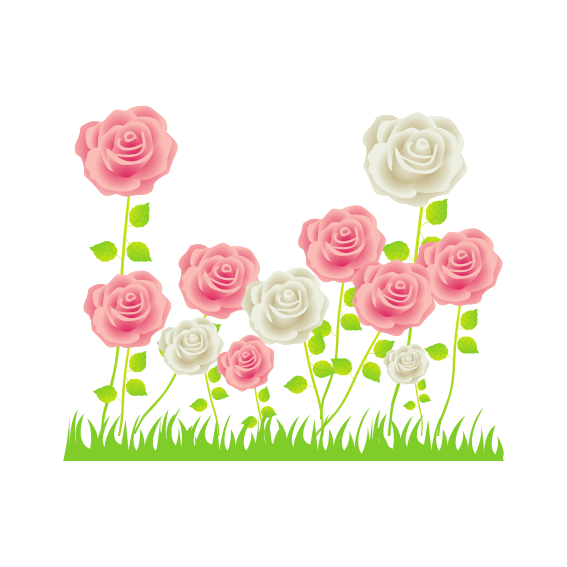 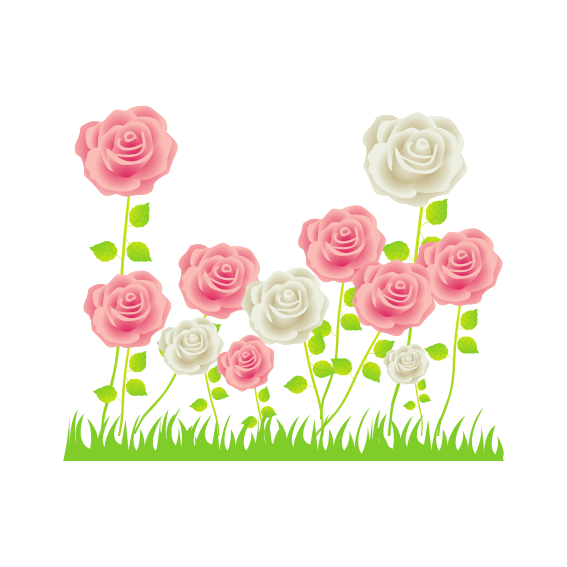 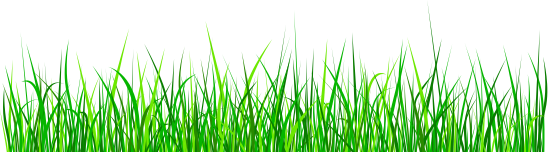 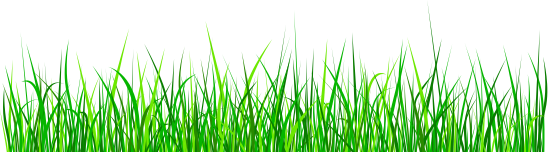 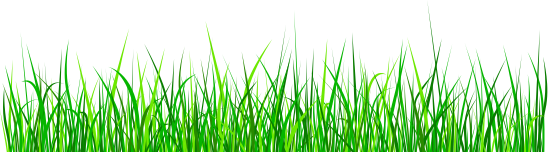 Bài 2: Viết số hoặc phân số thích hợp vào chỗ chấm:
1350
…....
135m =        dm
   342dm =      cm
   15cm =         mm
Với 2 đơn vị liền kề trong bảng đơn vị đo độ dài:
- Đơn vị lớn gấp 10 lần đơn vị bé.
3420
…....
150
…....
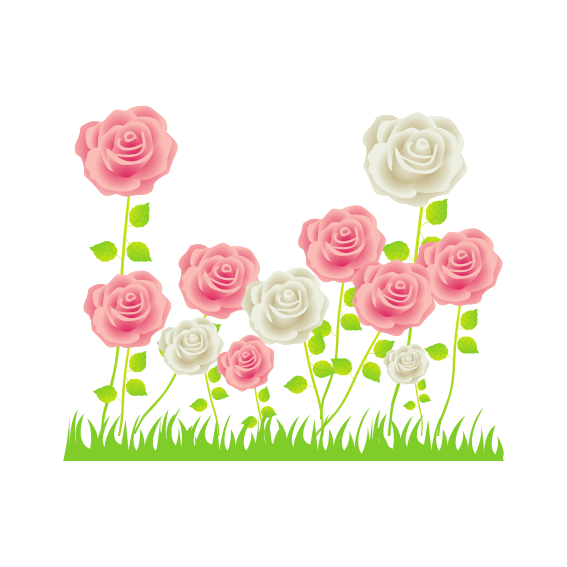 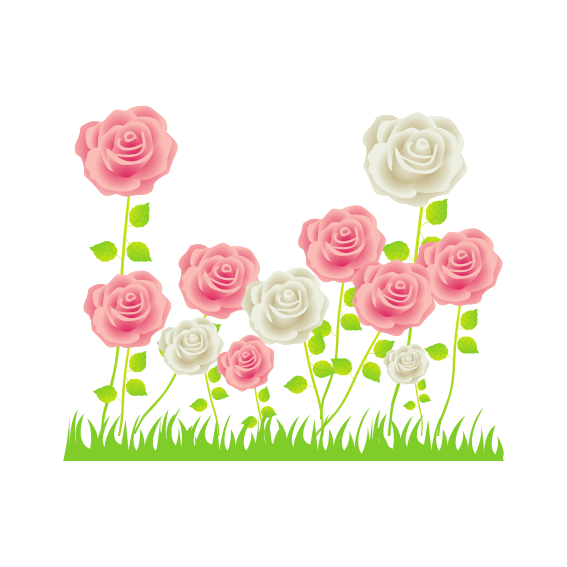 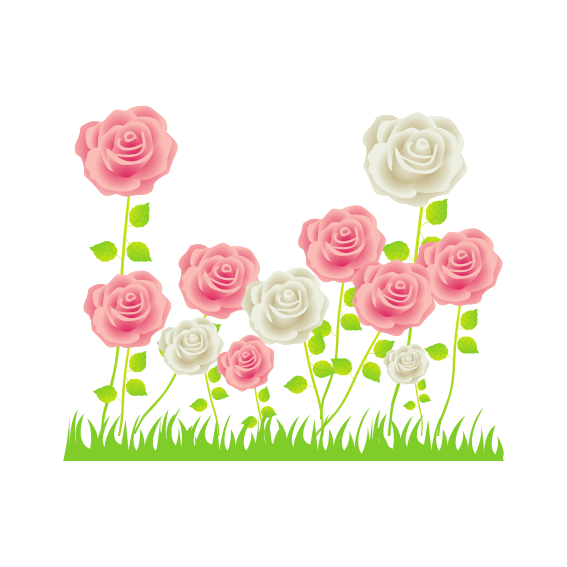 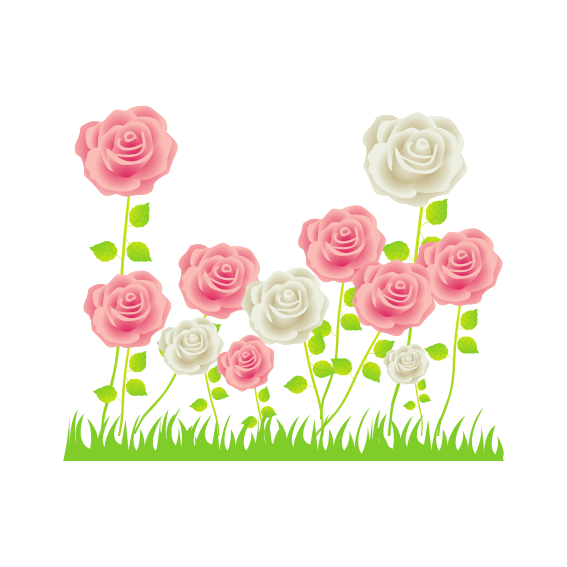 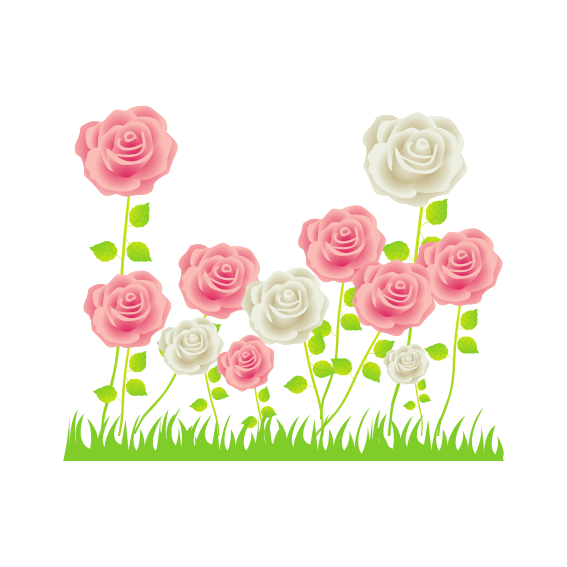 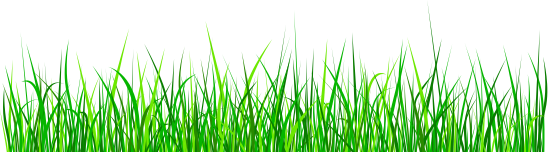 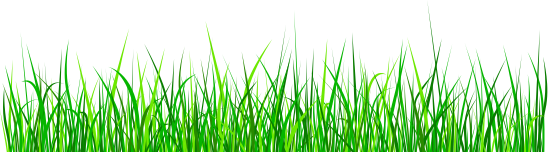 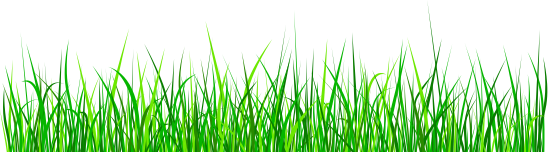 Bài 2: Viết số hoặc phân số thích hợp vào chỗ chấm:
1
…....
c) 1mm =      cm

    1cm =      m

    1m  =      km
10
1
…....
100
1
…....
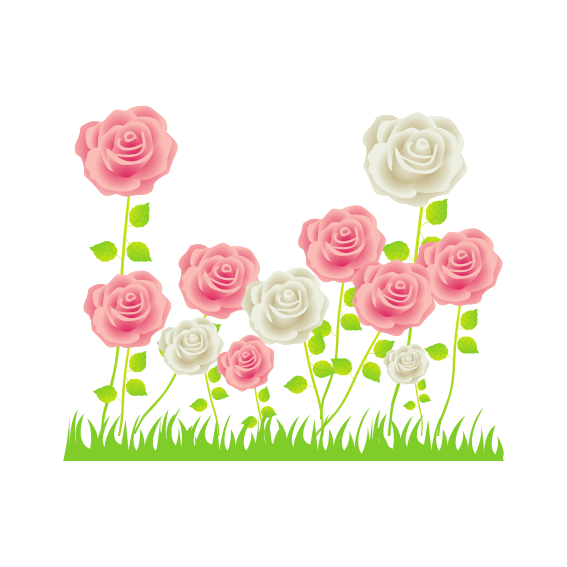 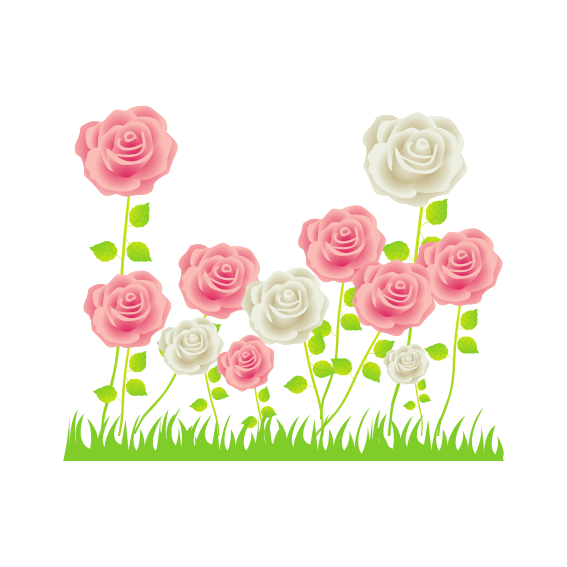 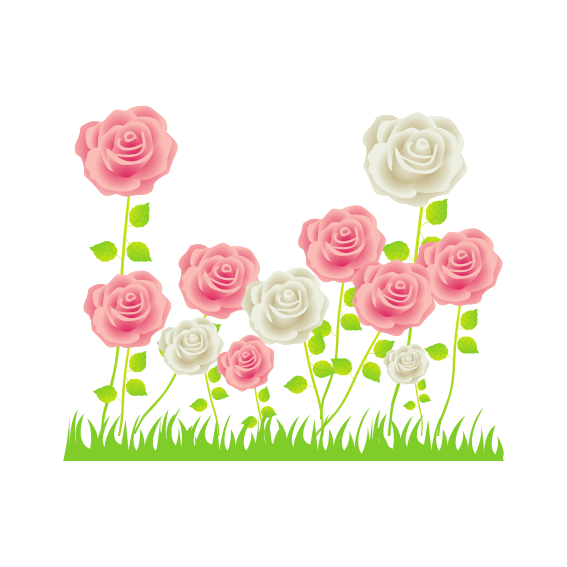 1000
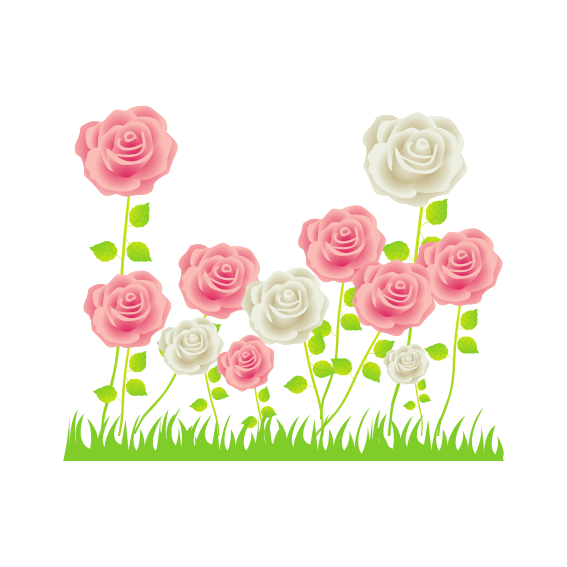 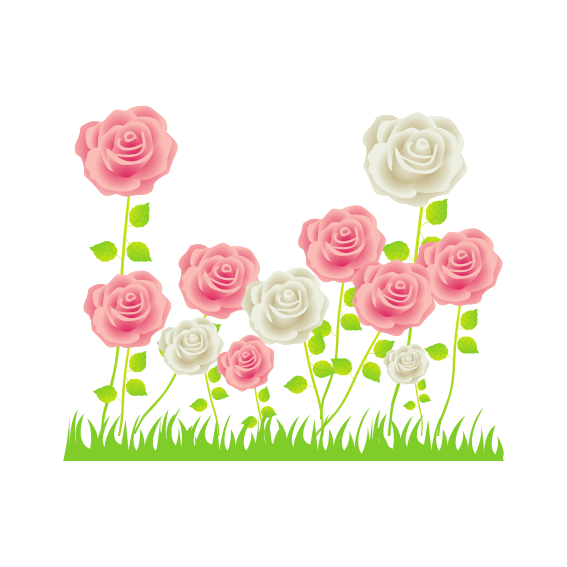 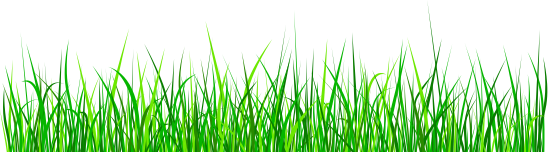 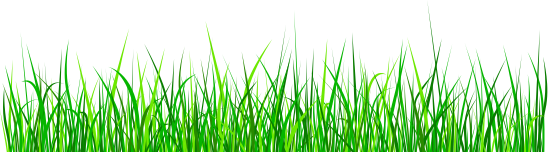 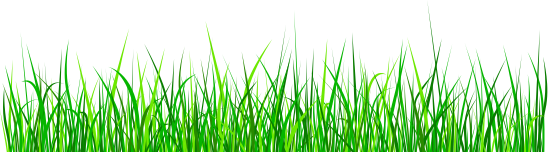 Bài 2: Viết số thích hợp vào chỗ chấm:
4037
4km 37m =      m
……
812
8m 12cm =     cm
……
4
35
……
……
354dm =    m     dm
3
40
……
……
3040m =    km    m
Vậy dựa vào mối quan hệ dựa các đơn vị đo độ dài, chúng ta có thể chuyển đổi các số đo có hai tên đơn vị đo sang các số đo có một đơn vị đo và ngược lại.
Vì 3040m = 3000m + 40m = 3km + 40m = 3km 40m
Vì 4km = 4000m nên 4km 37m = 4000m + 37m = 4037m
Vì 8m = 800cm nên 8m 12cm = 800cm + 12cm = 812cm
Vì 354dm = 350dm + 4dm = 35m + 4dm = 35m 4dm
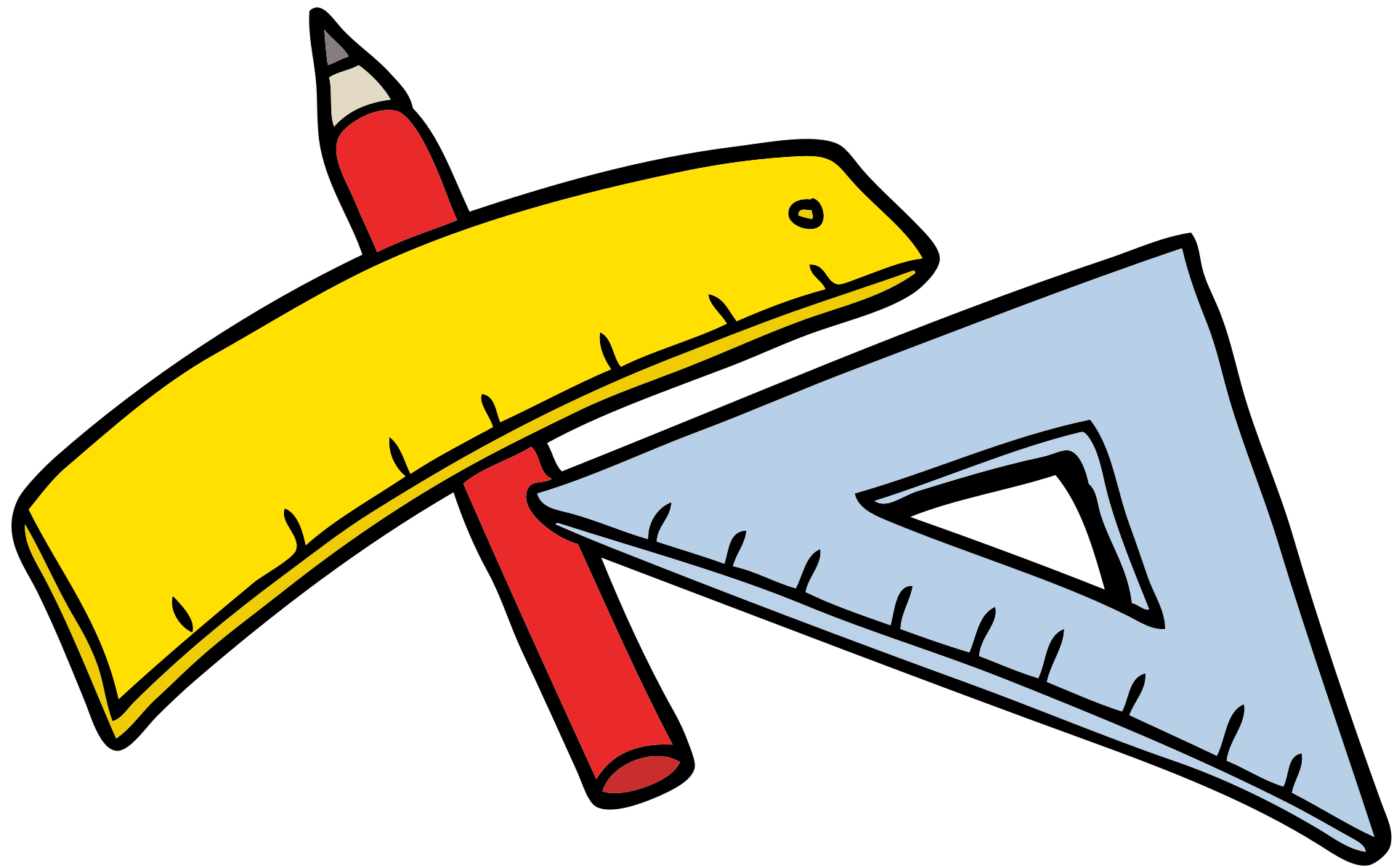 Củng cố
- Bảng đơn vị đo độ dài.
- Quan hệ giữa các đơn vị đo độ dài: trong bảng đơn vị đo độ dài, hai đơn vị đo liền kề nhau gấp (hoặc kém) nhau 10 lần. 
- Chuyển đổi các đơn vị đo độ dài.
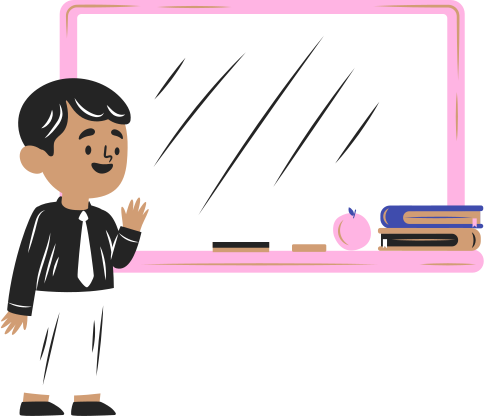 Cảm ơn các em đã chú ý bài học!

Chúc các em học tốt!
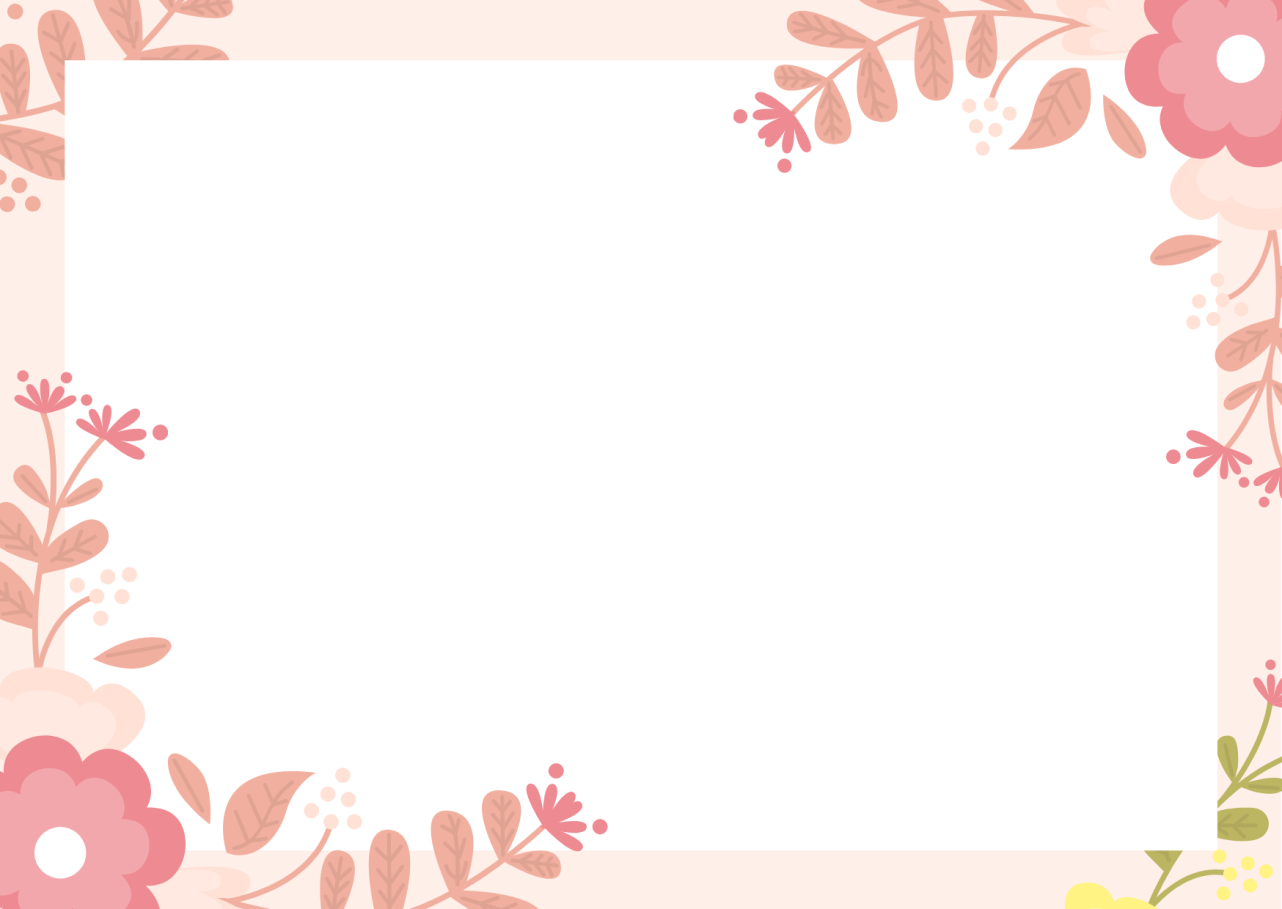 Cảm ơn!
Chân thành cảm Quý Thầy Cô đã yêu thích, tin tưởng và ủng hộ!
Mong rằng tài liệu này sẽ giúp Quý Thầy Cô gặt hái được nhiều thành công trong sự nghiệp trồng người.
Để biết thêm nhiều tài nguyên hay các bạn hãy truy cập group fb: Giáo viên Tiểu học lớp 5-EduFive qua đường link: 
https://www.facebook.com/groups/439653980716707
EduFive